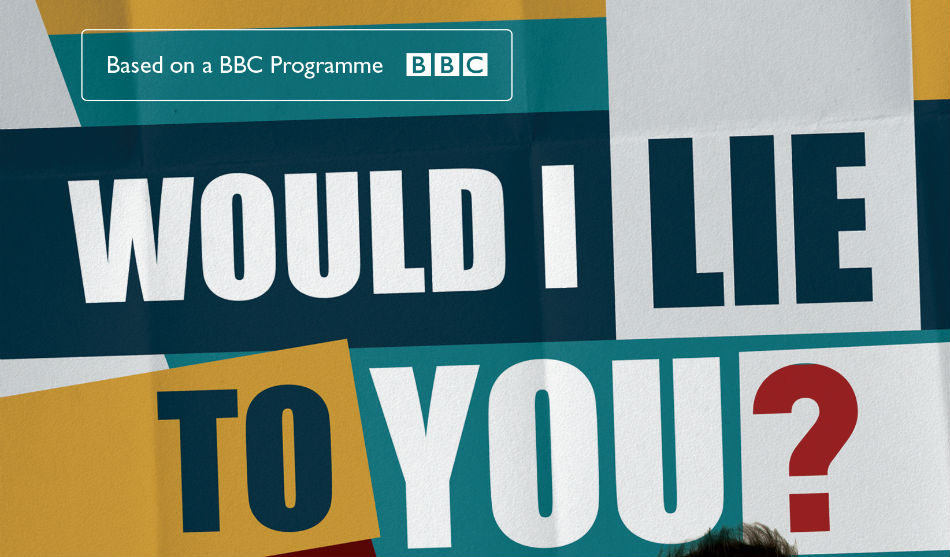 Would I Lie to You?
As a child, I was afraid of the sun.
https://www.youtube.com/watch?v=mKc32jQIY0w
I accidently bought a horse.
https://www.youtube.com/watch?v=B94q7gUu75k
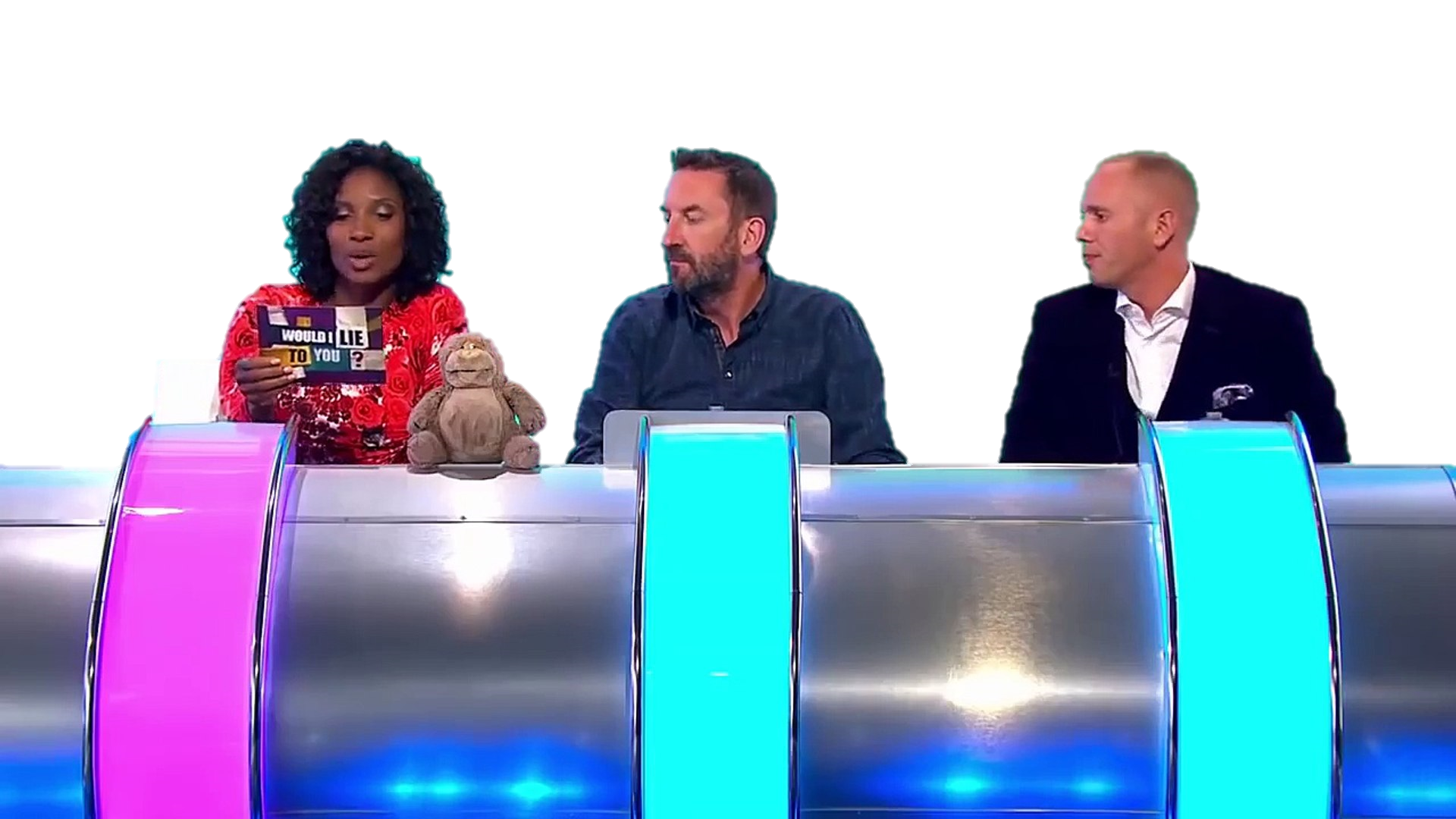 One person says a statement.
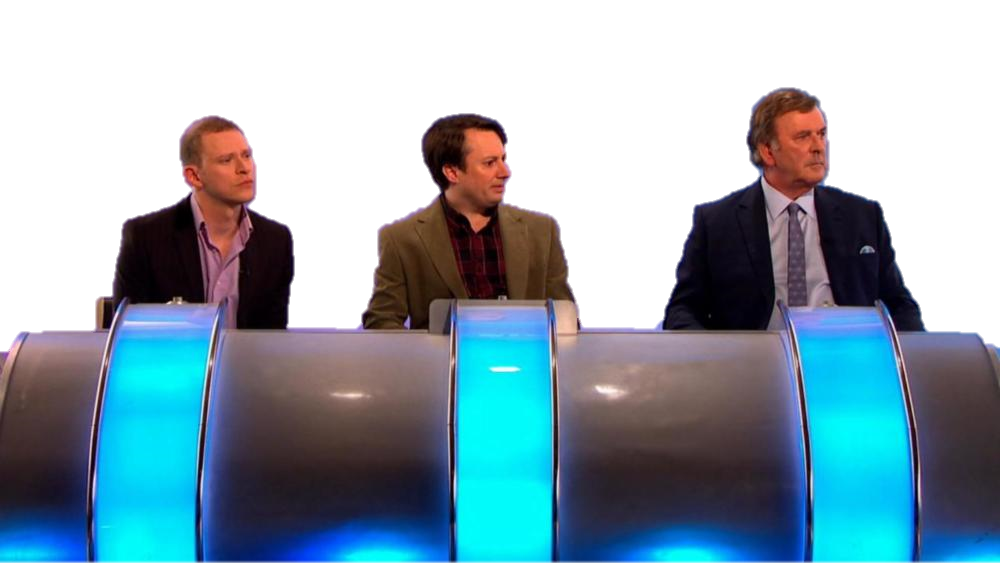 The other team can ask questions.
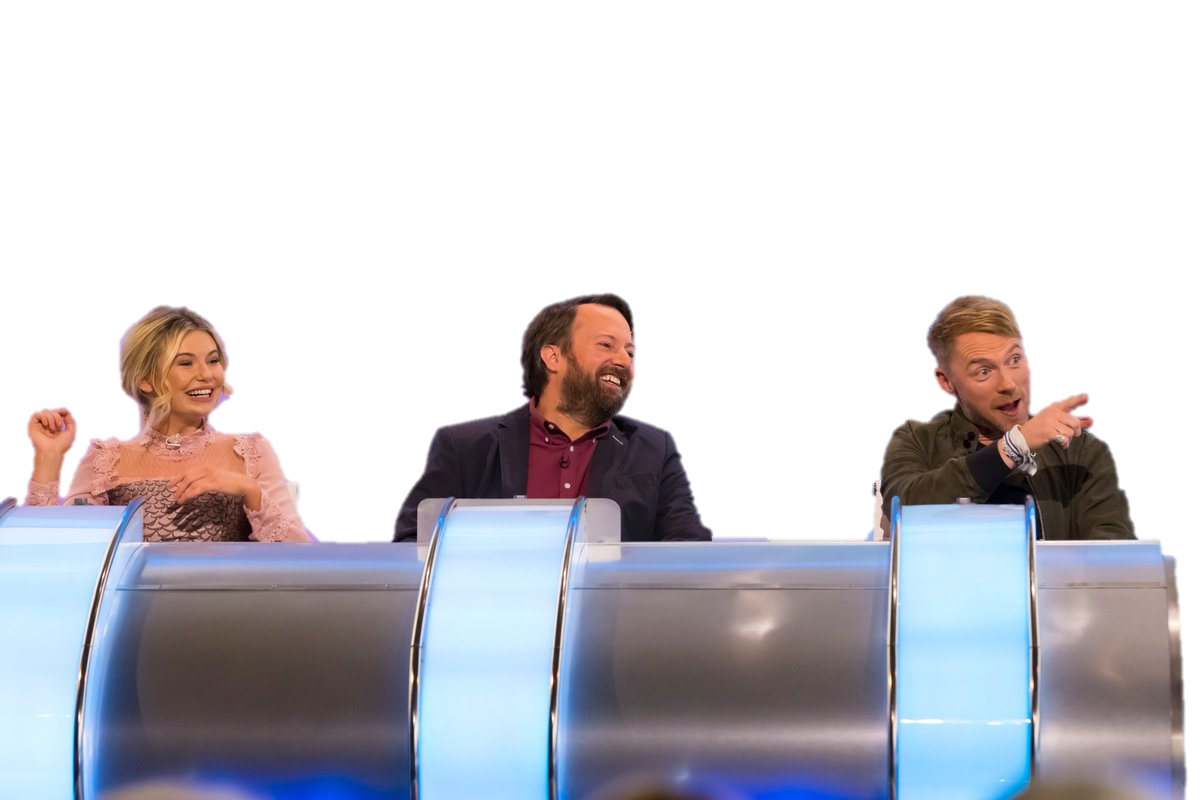 Guess if it is a lie or the truth.
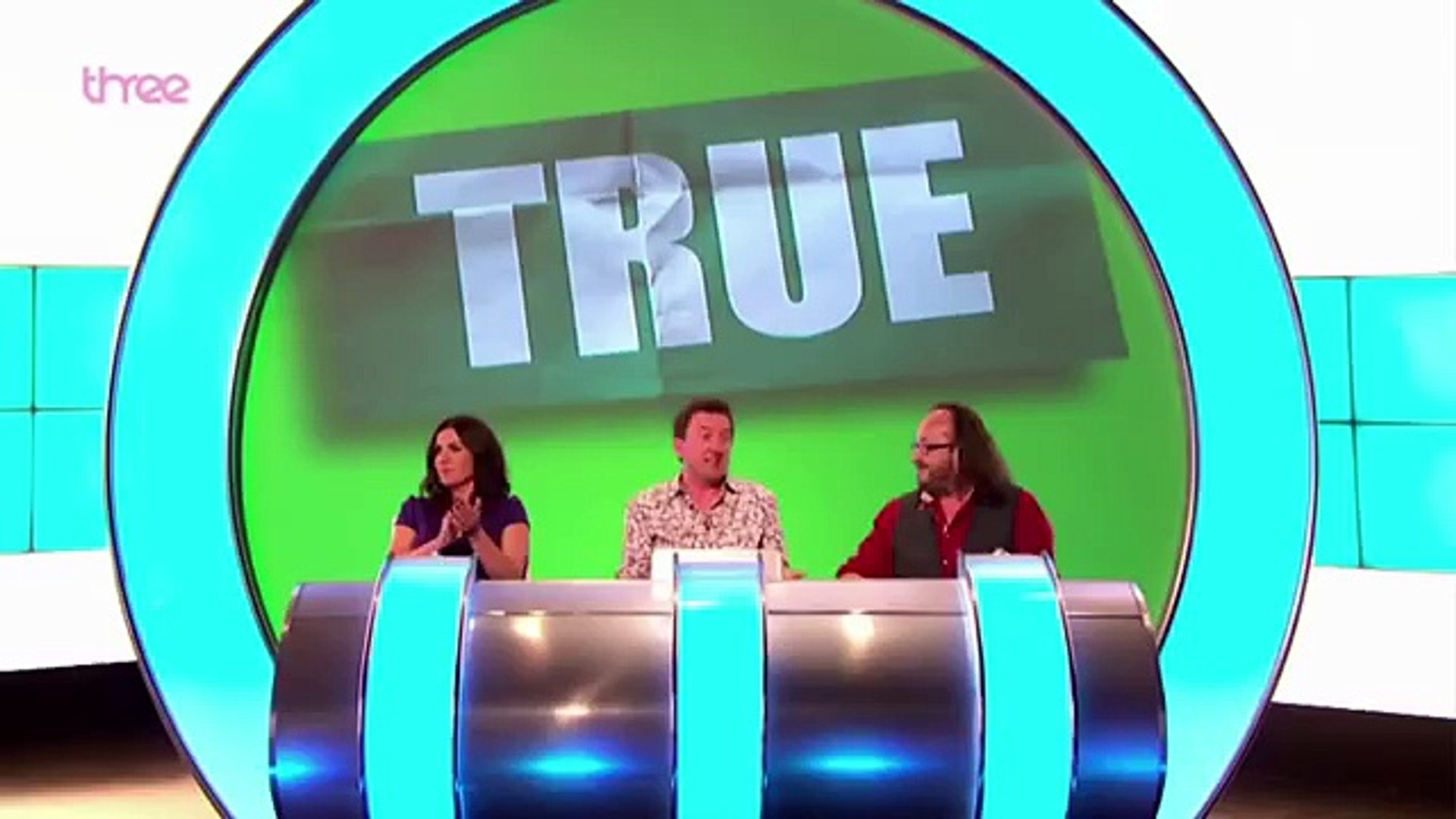 Reveal the answer.
One team:
Make a statement – truth or lie 

The other players can ask questions
If it is a truth, you may not lie, but you can be misleading
If it is a lie, you can say anything to convince the others 

Guess if it is a truth or lie -> reveal the answer
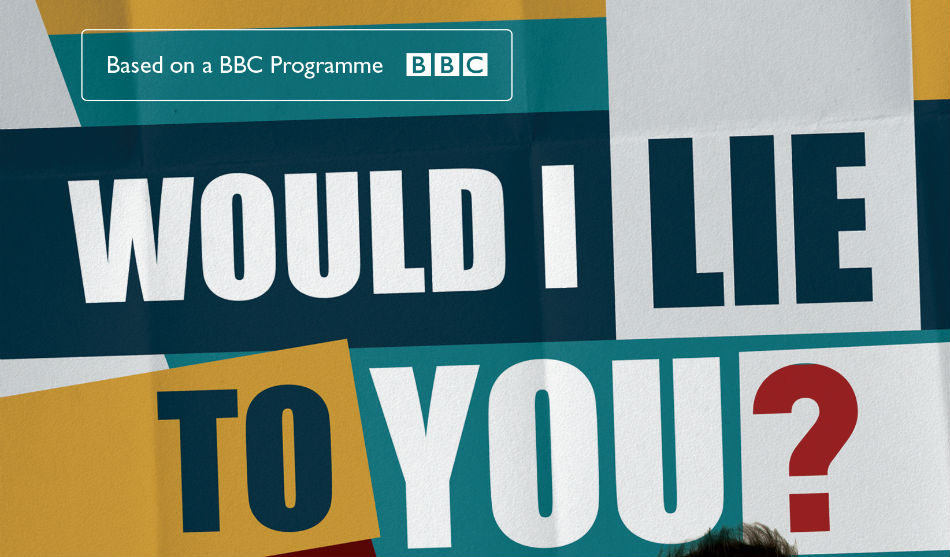 Would I Lie to You?
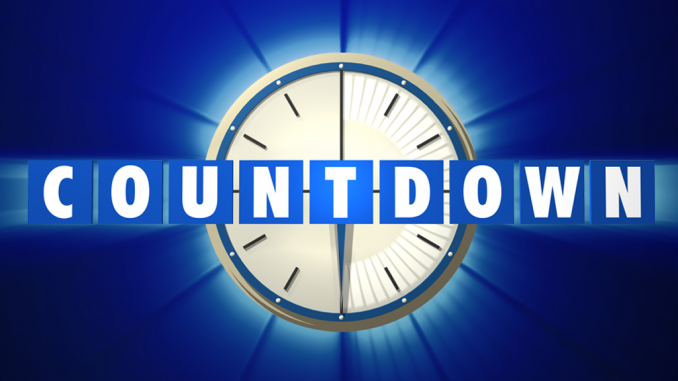 Round 1
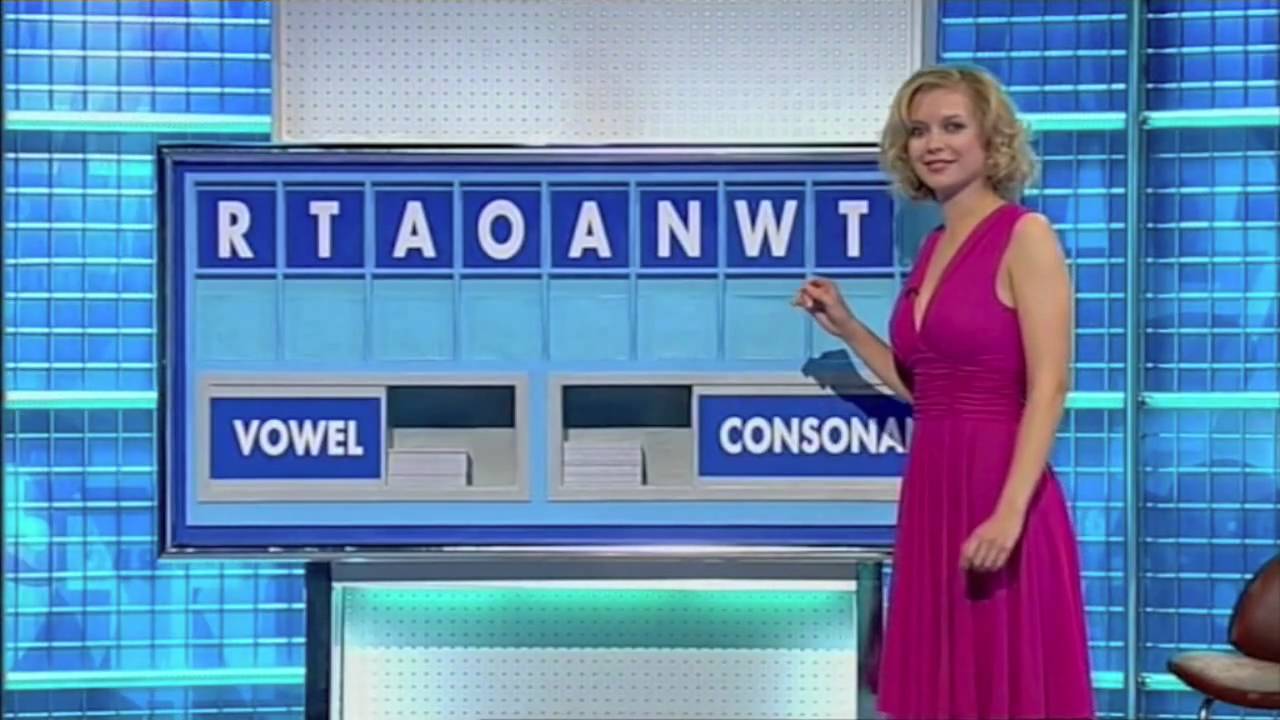 LETTERS
Choose the 9 letters randomly 
At least 3 vowels and 3 consonants
LETTERS
Create the longest word 
2 minutes
Round 2
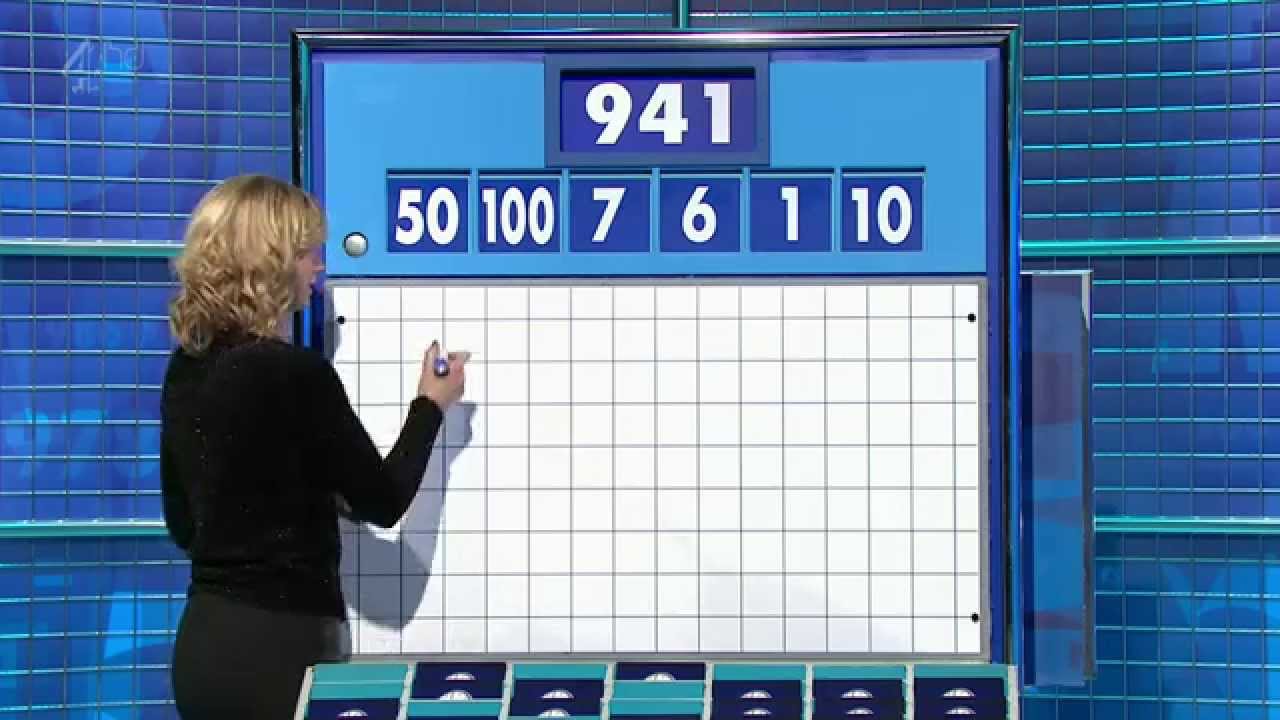 NUMBERS
Choose the 6 numbers randomly 
Small numbers (1-10)
Large numbers (25, 50, 75, 100)
NUMBERS
Make a math equation 
Only use a number once
add, subtract, multiply, divide
NUMBERS
How close was your final answer? 
Closest is the winner
Round 3
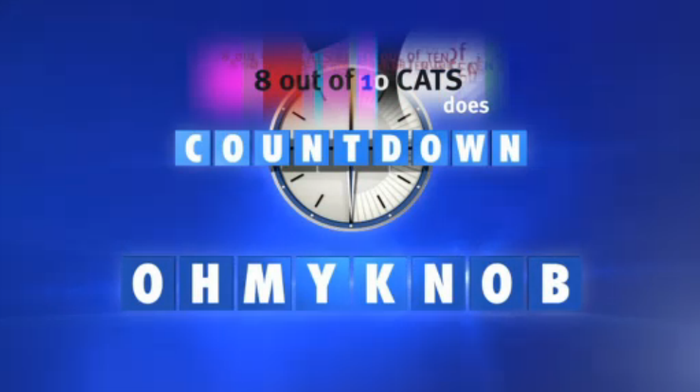 N
K
M
O
Y
O
H
B
CONUNDRUM
First to rearrange the letters 
Anagram 
First correct
T
Y
E
E
H
E
S
E
E
S
H
E
Y
T
T
C
S
A
R
E
E
H
A
S
E
R
H
E
T
C
O
K
W
N
A
O
T
D
E
K
D
O
E
N
A
O
W
T